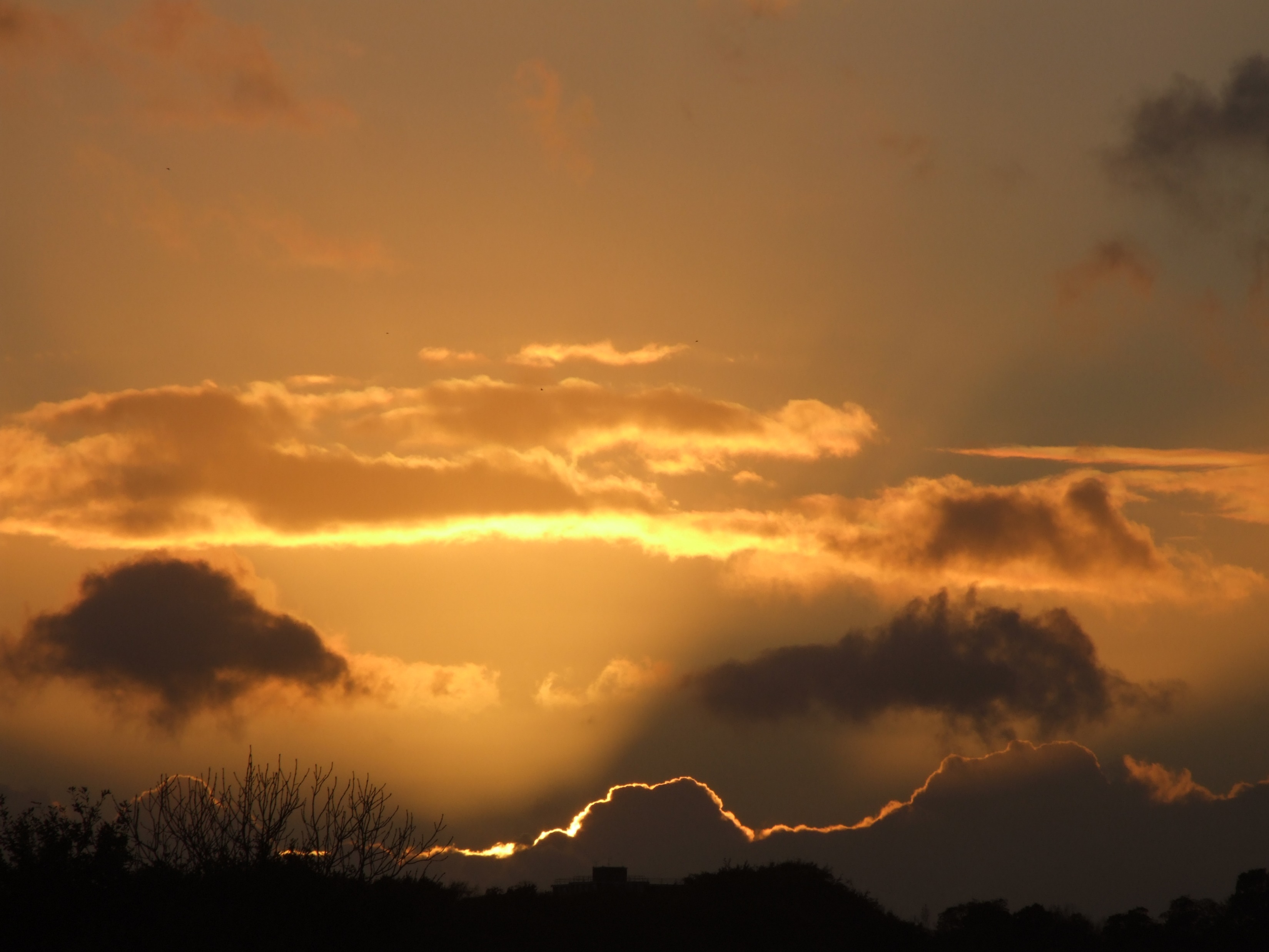 Holding fast in the storm – Psalm 73
Life can seem so unfair – vv 3 – 12
We know God is good but…
	- vv 1 / 2 / 13 – 16
One day God will put everything right – vv 17 – 20
How do we respond now?
- v 21 ff
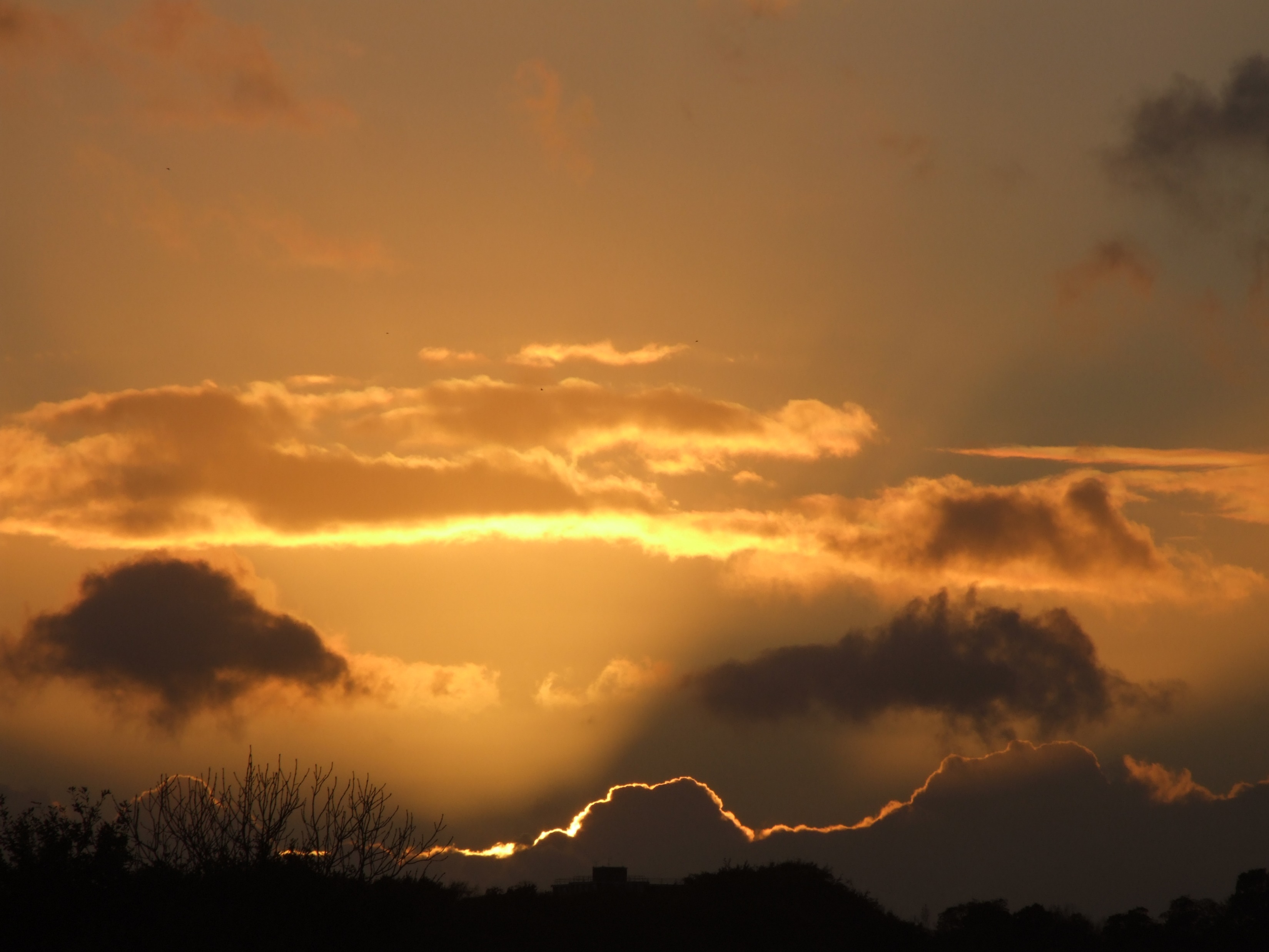 Holding fast in the storm – Psalm 73
1. Presence – v 23a
“I am always with You”
Psalm 73 v 28a
Exodus 33 v 14
Isaiah 43 vv 2 / 5a
Psalm 73 v 26
Matt. 28 v 20b
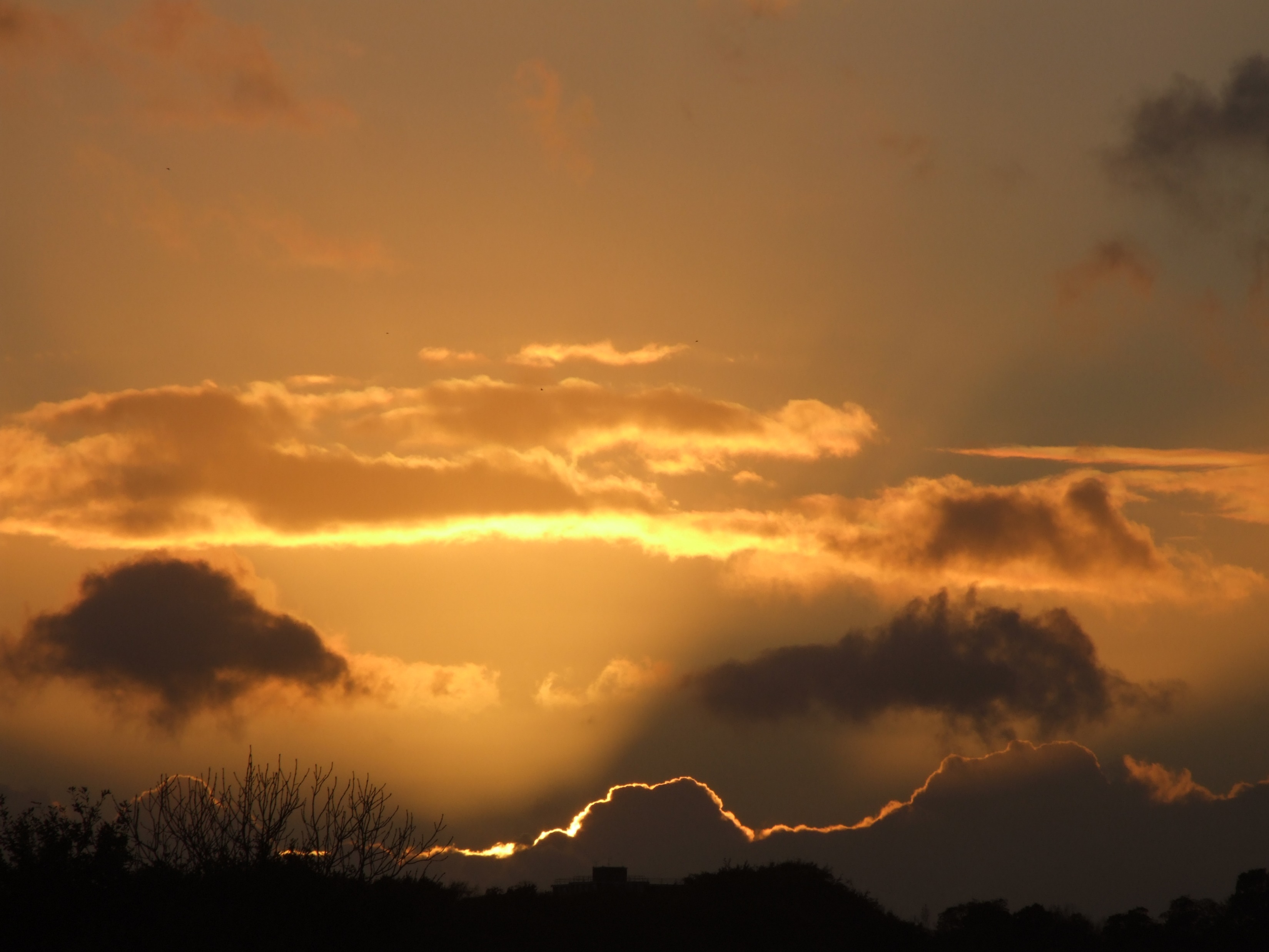 Holding fast in the storm – Psalm 73
2. Protection – v 23b
“You hold me by my right hand”
Deut. 33 v 27
Psalm 73 v 28m
John 10 vv 28 - 29
Isaiah 41 v 10
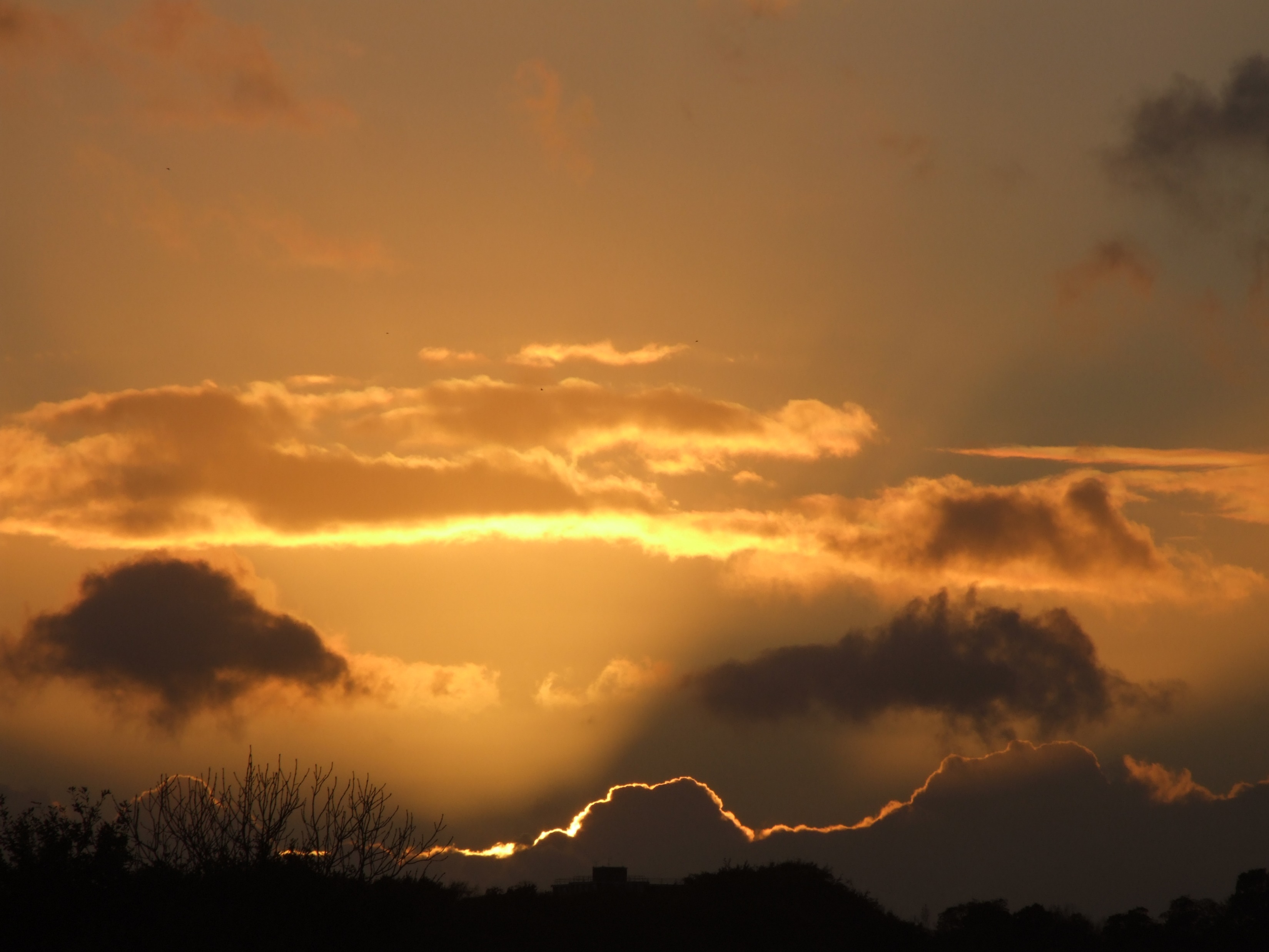 Holding fast in the storm – Psalm 73
3. Pointing the way – v 24a
“You guide me with Your counsel”
Isaiah 40 v 11
Psalm 16 v 7
Psalm 25 v 9
John 14 vv 16 - 17a
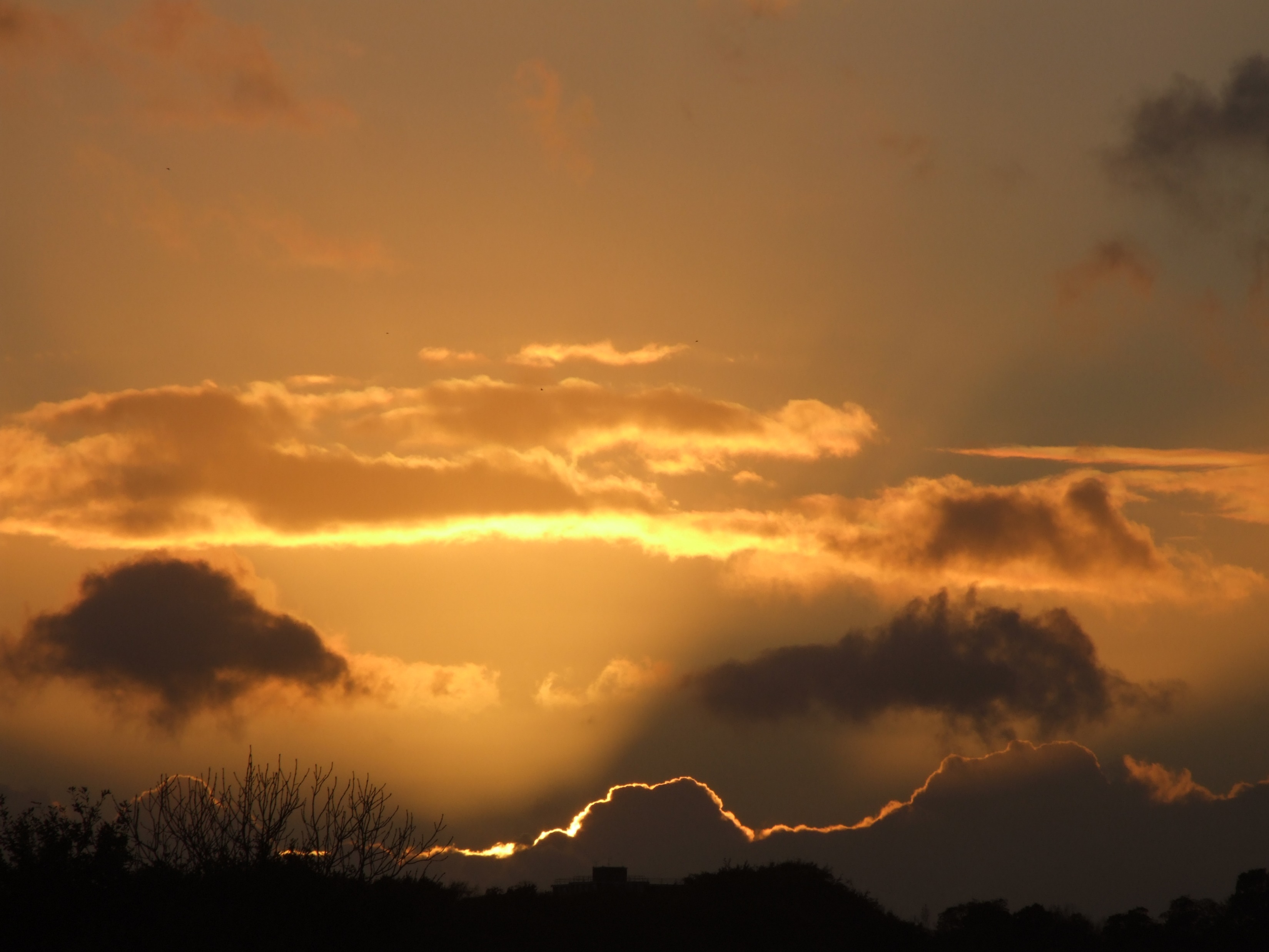 Holding fast in the storm – Psalm 73
4. Prospect – v 24b
“…You will take me into glory”
Psalm 49 v 15
Psalm 16 vv 9 – 11
Psalm 23 v 6
2 Cor. 4 vv 17 - 18
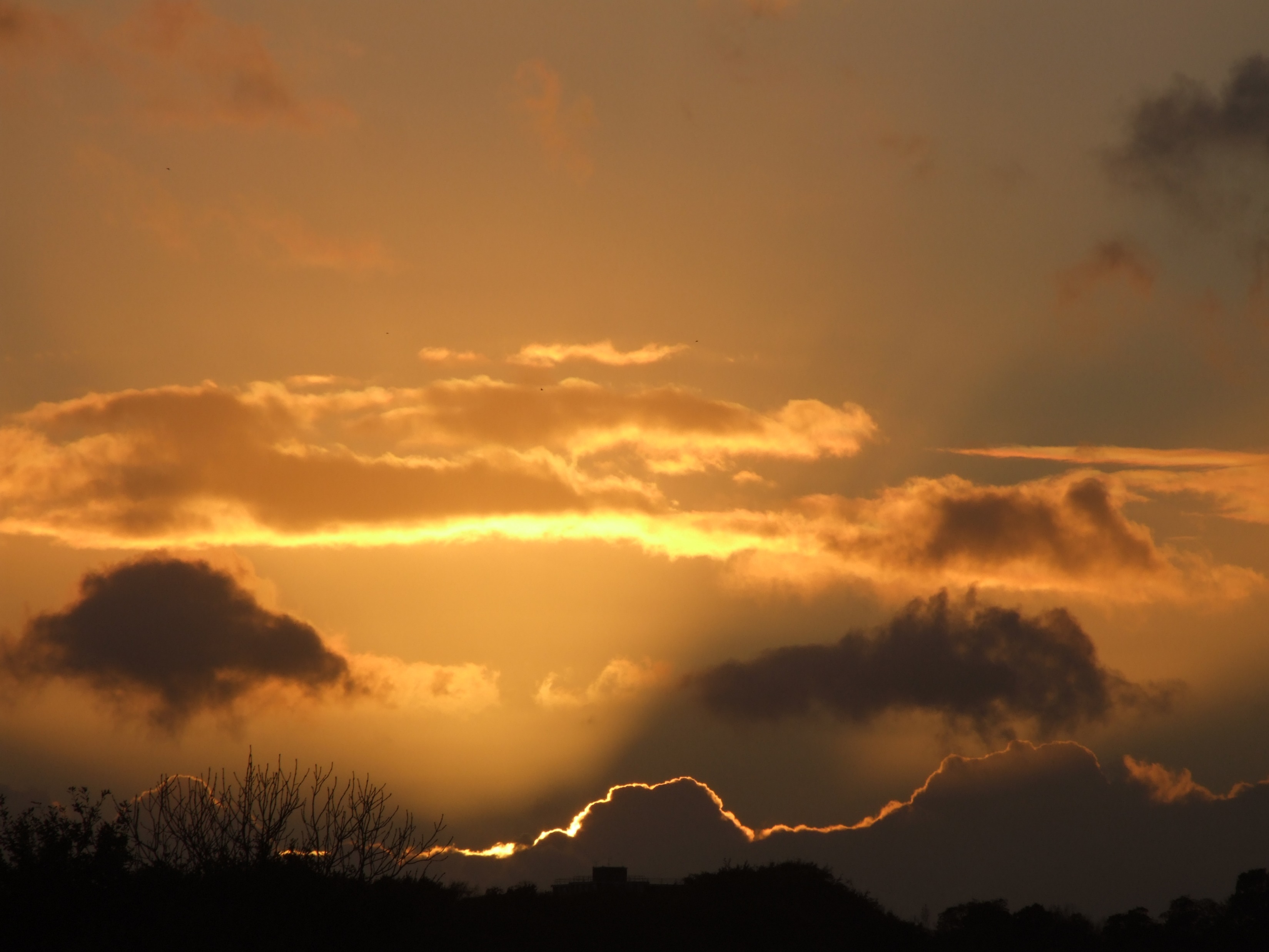 Holding fast in the storm – Psalm 73
Presence – v 23a
2. Protection – v 23b
3. Pointing the way – v 24a
4. Prospect – v 24b